Cost-Benefit Analysis Table Template for PowerPoint
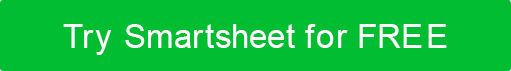 If you are a project manager who needs to show the financial implications of a proposed project, this template with its table format is the perfect tool. Enter and add the values for the project costs and benefits/savings over a three-year timeline. The projections shown on the completed template offer an easy way for stakeholders to understand the project’s financial risks and rewards quickly.
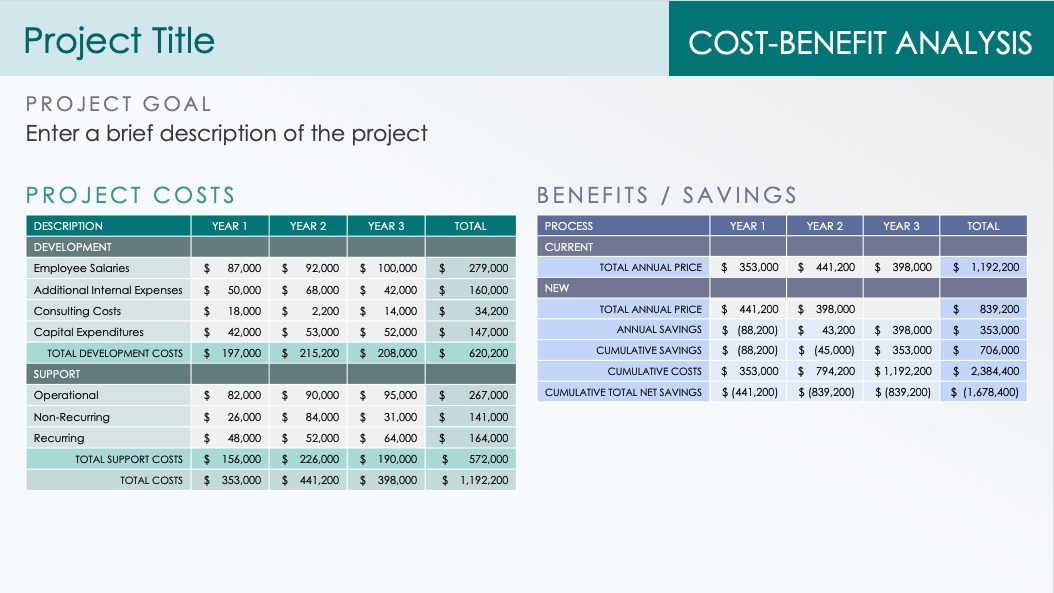 Project Title
COST-BENEFIT ANALYSIS
PROJECT GOAL
Enter a brief description of the project
PROJECT COSTS
BENEFITS / SAVINGS
Project Title
COST-BENEFIT ANALYSIS
PROJECT GOAL
Enter a brief description of the project
PROJECT COSTS
BENEFITS / SAVINGS